VocabolArt
Leonardo Da Vinci 1452-1519
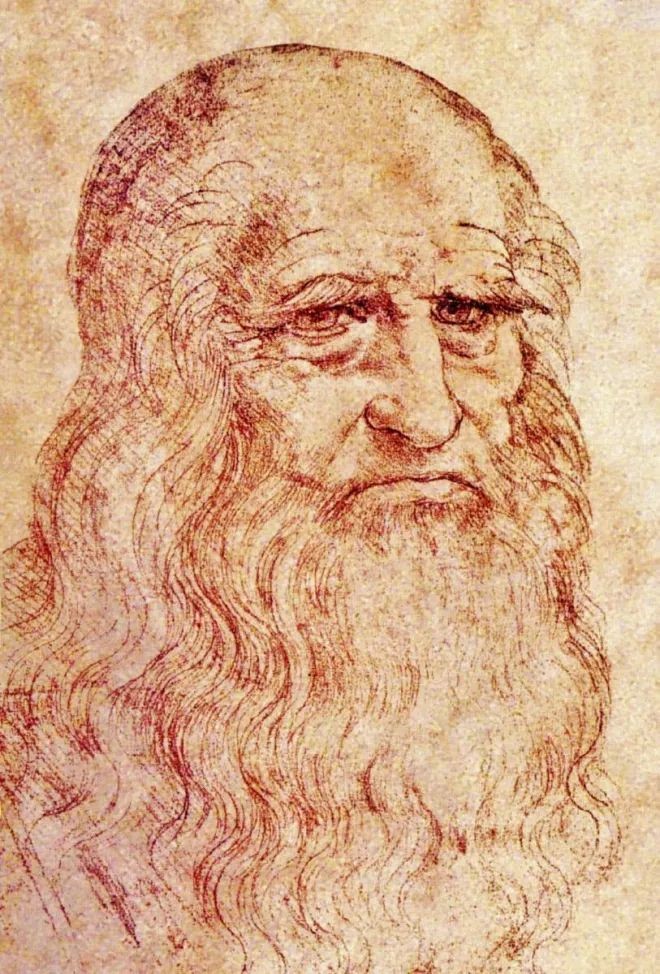 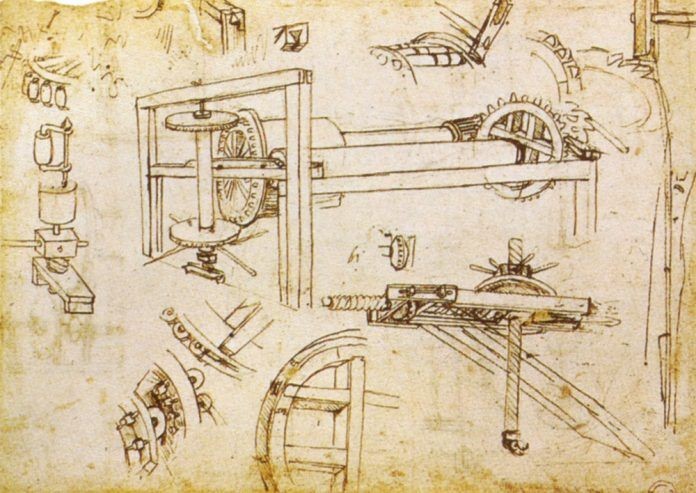 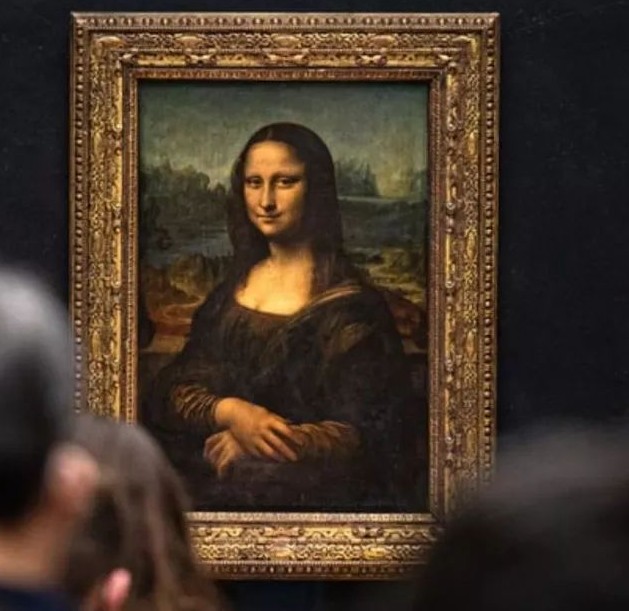 La Gioconda

La Gjoconde
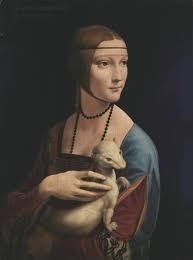 Macchine volanti  
Machinis che a svolin
Dama con  l’ermellino
Autoritratto  Autoritrat
Dame cul armelin
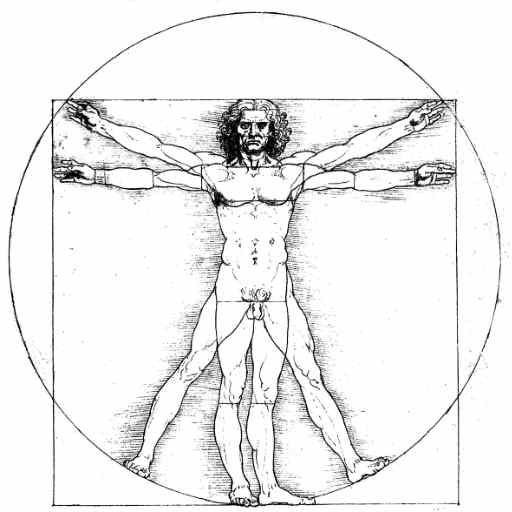 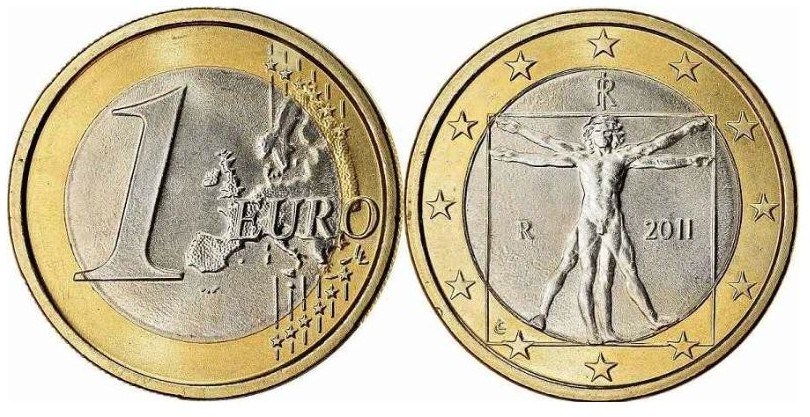 L’uomo vitruviano

L’om vitruvian
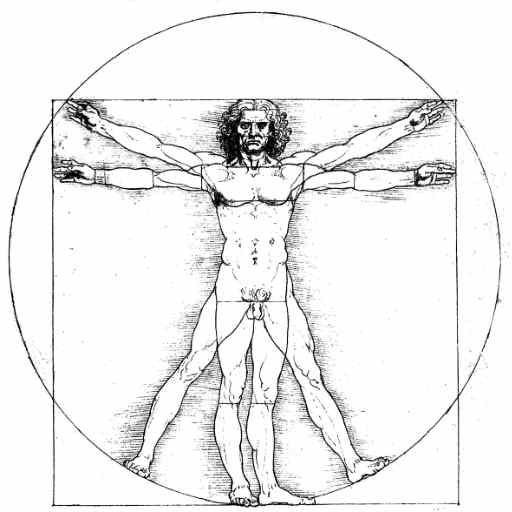 L’OM VITRUVIANO
CJAF
COMEDON
BRAç
MAN
ZENOLI
LUVIN
GJAMBE
PîT
ZÛC ON LINE
https://learningapps.org/view30354890
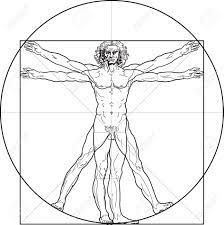 CARAVAGGIO 1571 - 1610
I BARI


I imbroions
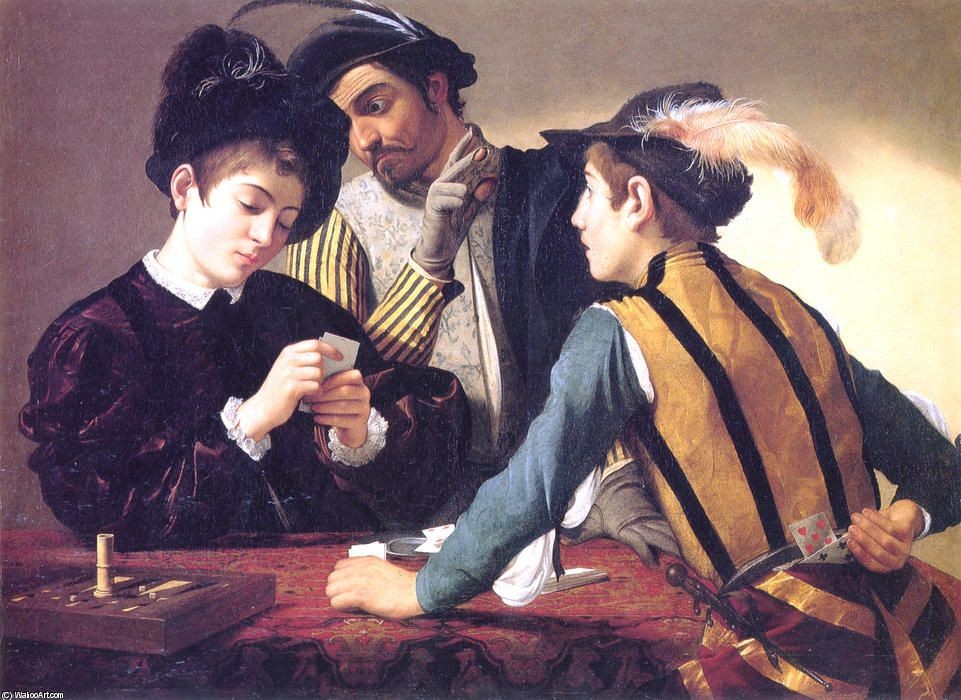 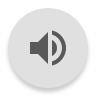 CANESTRA DI FRUTTA	ZEI DI POMIS
PIRUÇS
FUEE
FICS
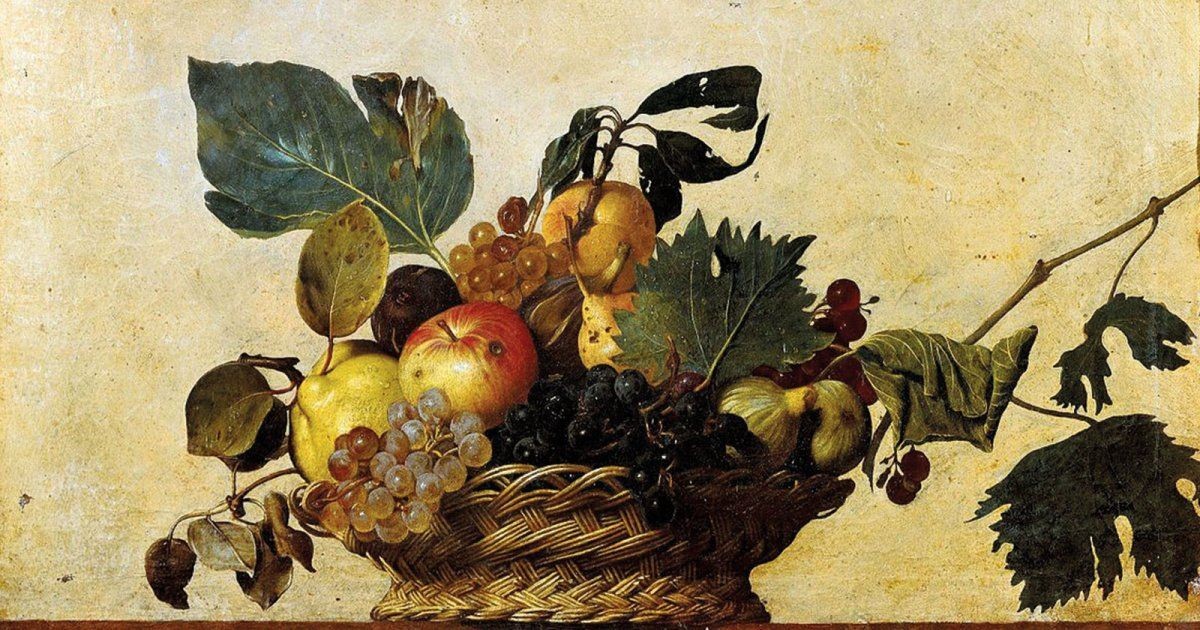 UE
MILUÇ
ZEI
ZÛC ON LINE
https://learningapps.org/view30355004
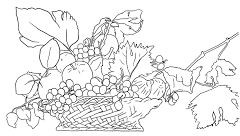 Vincent Van Gogh 1853-1890
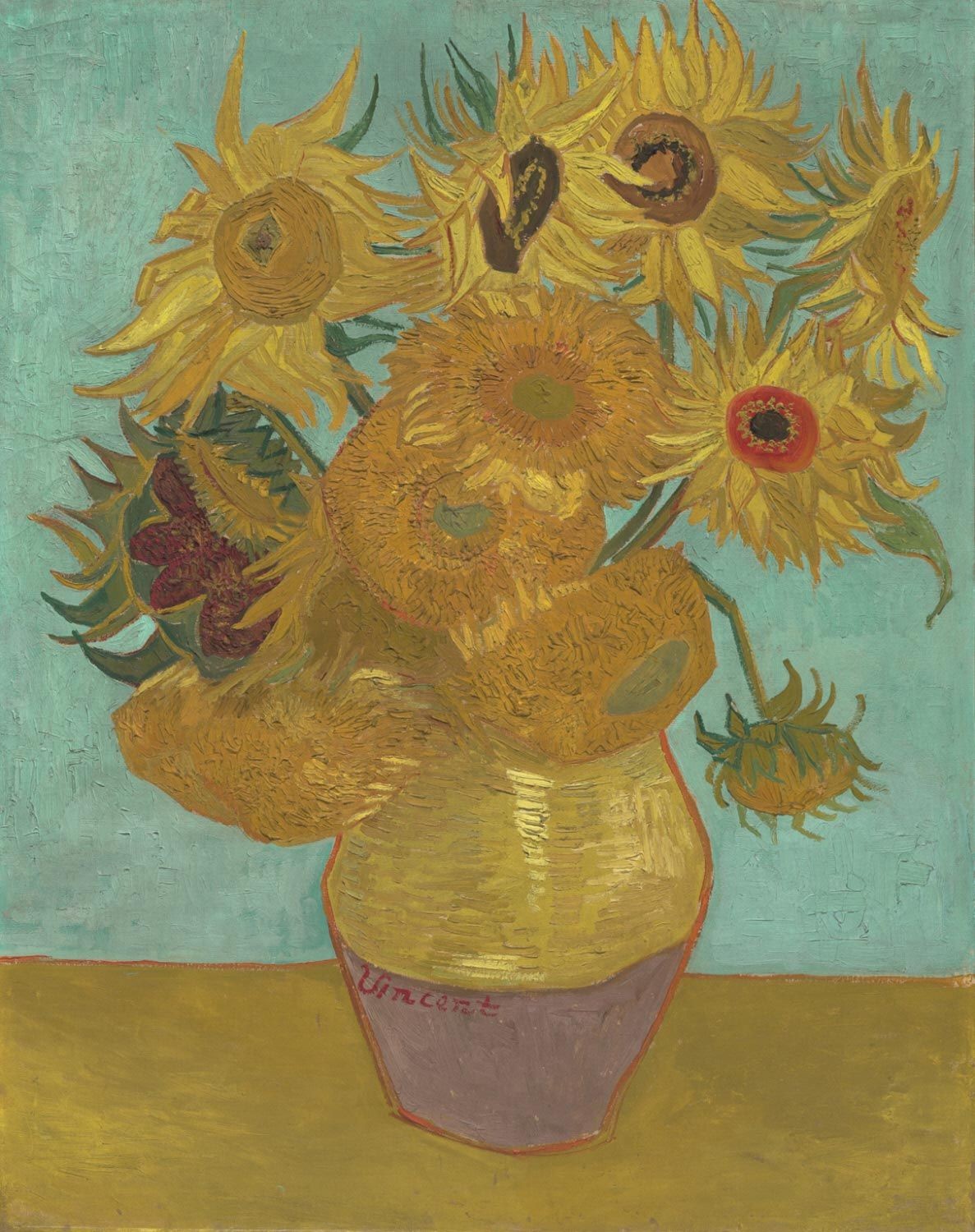 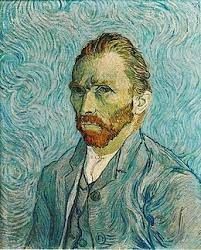 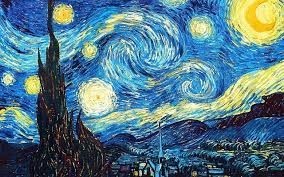 Notte stellata  
Gnot stelade
Autoritratto  Autoritrat
I girasoli  I gjirasoi
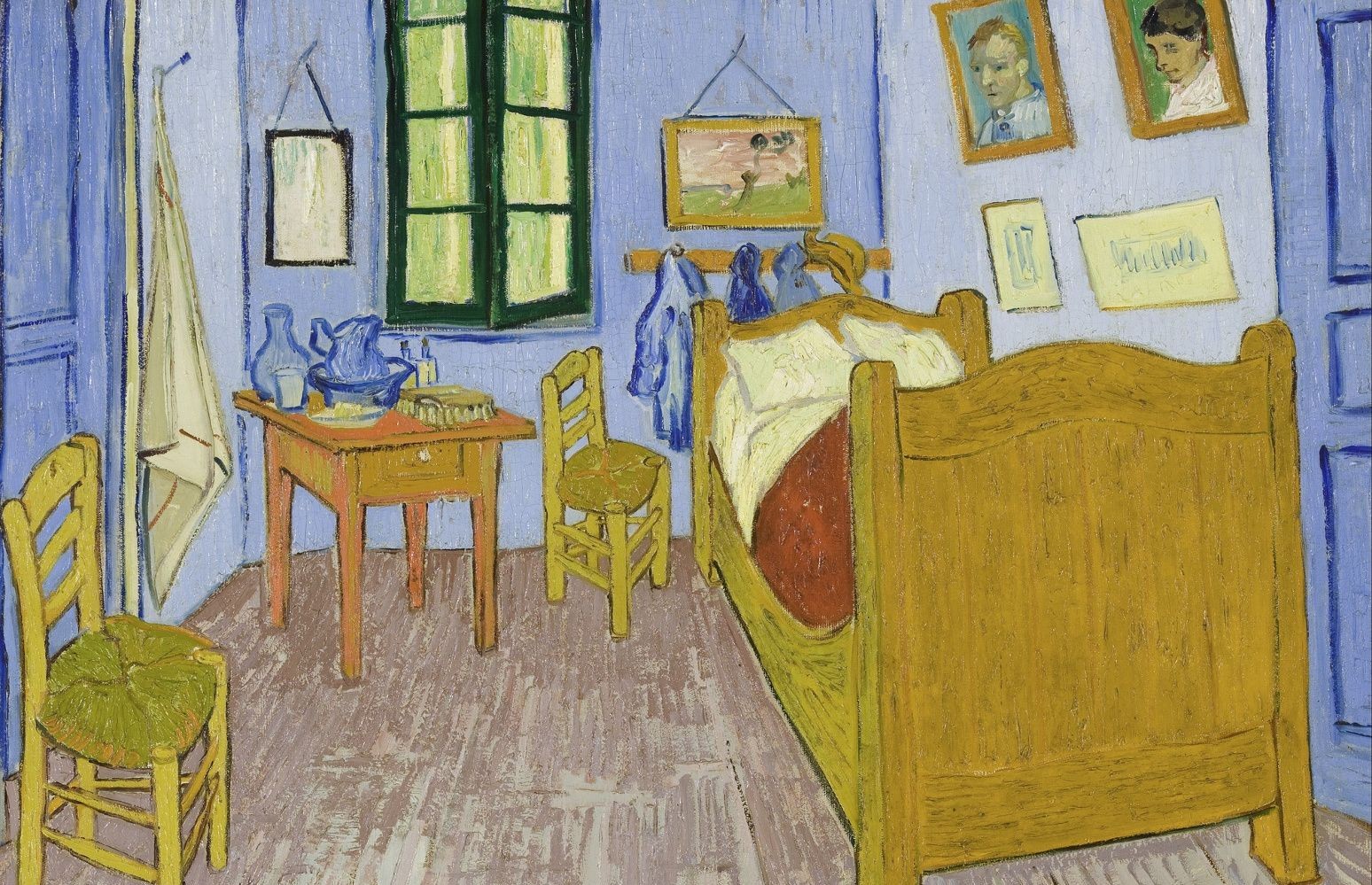 SPIELI
CUADRI
LA  C  J  A  M  A  R  E
BARCON
COMODIN
PUARTE
SUIEMANS
JET
CJADREE
ZÛC ON LINE
https://learningapps.org/view30355023
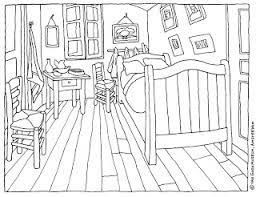 FRIDA KAHLO 1907-1954
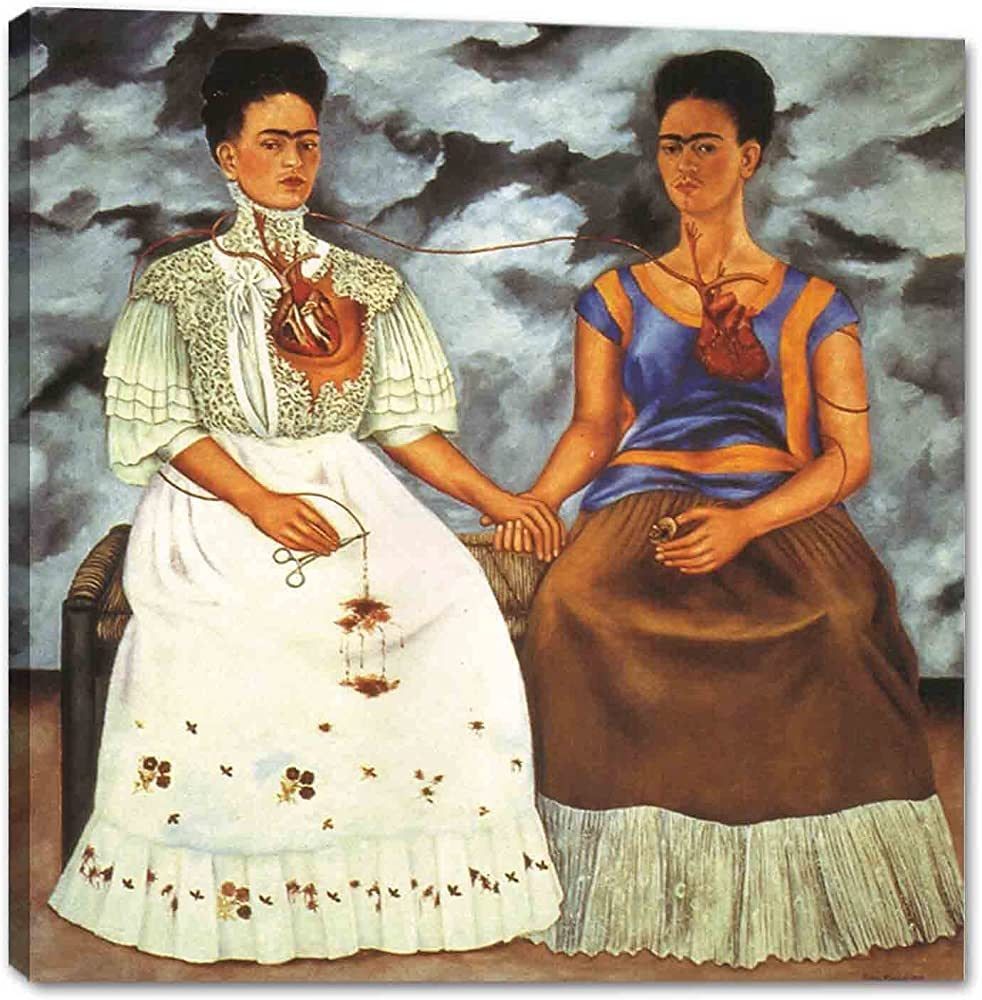 Autoritratto con collana di spine
Le due Frida
Autoritrat cun golaine di spinis
Lis dôs Frida
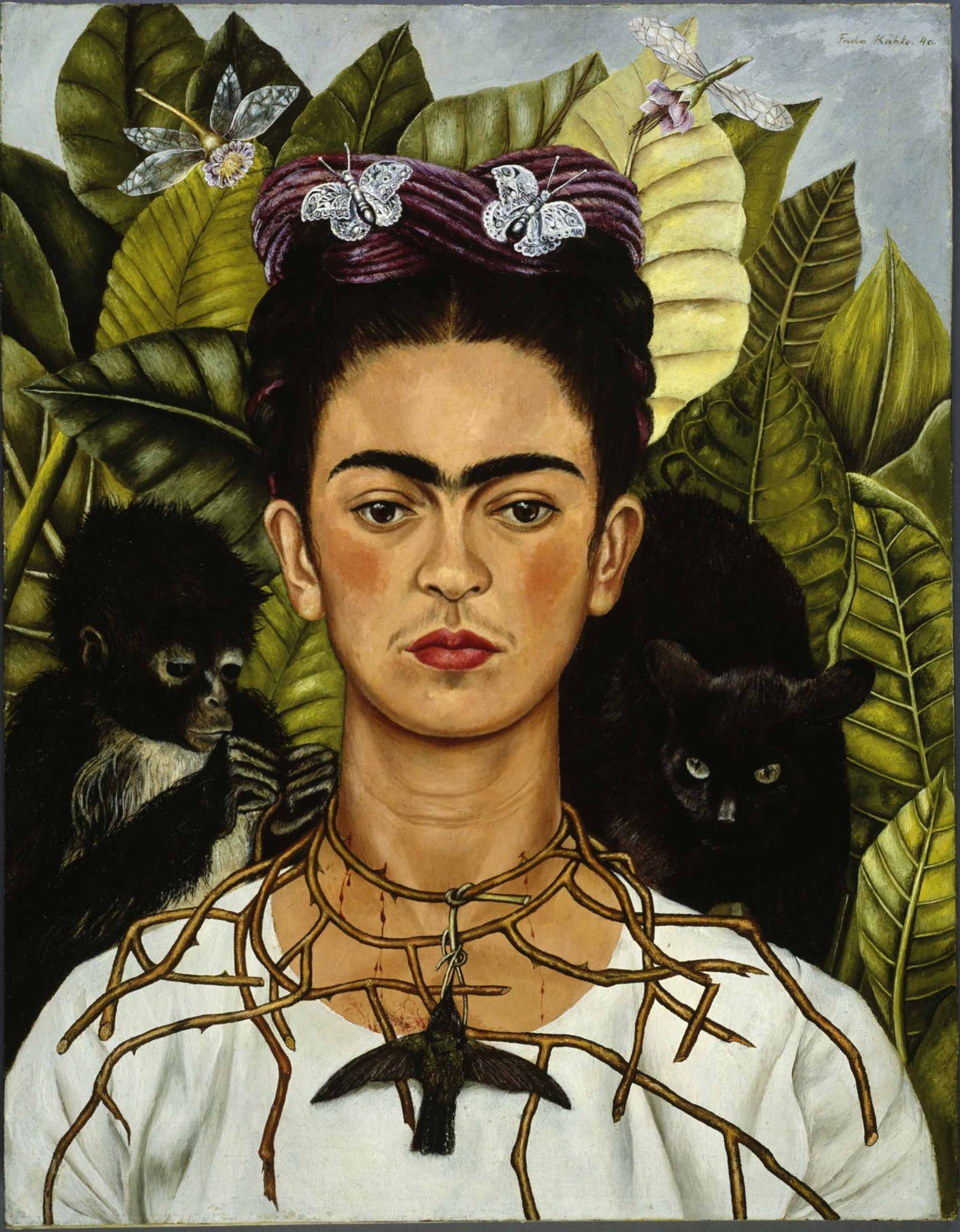 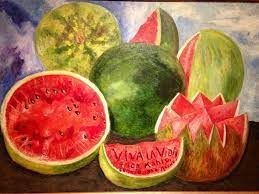 Viva la vida

Fuarce vite
Lis bestiis di Frida Kahlo
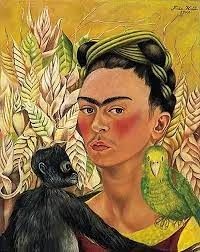 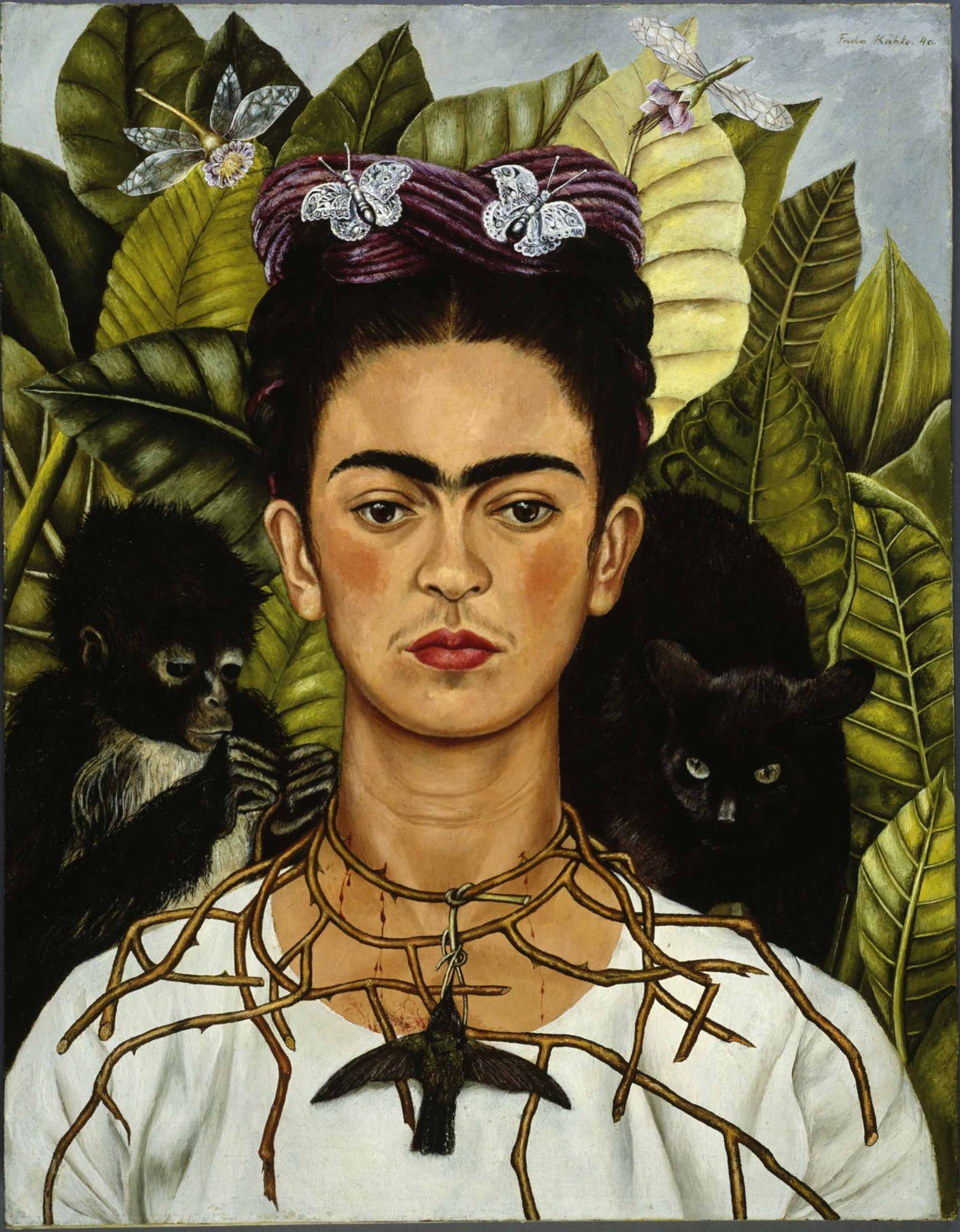 PAVEE
SIMIE
PANTERE
PAMPAGAL
UCIEL
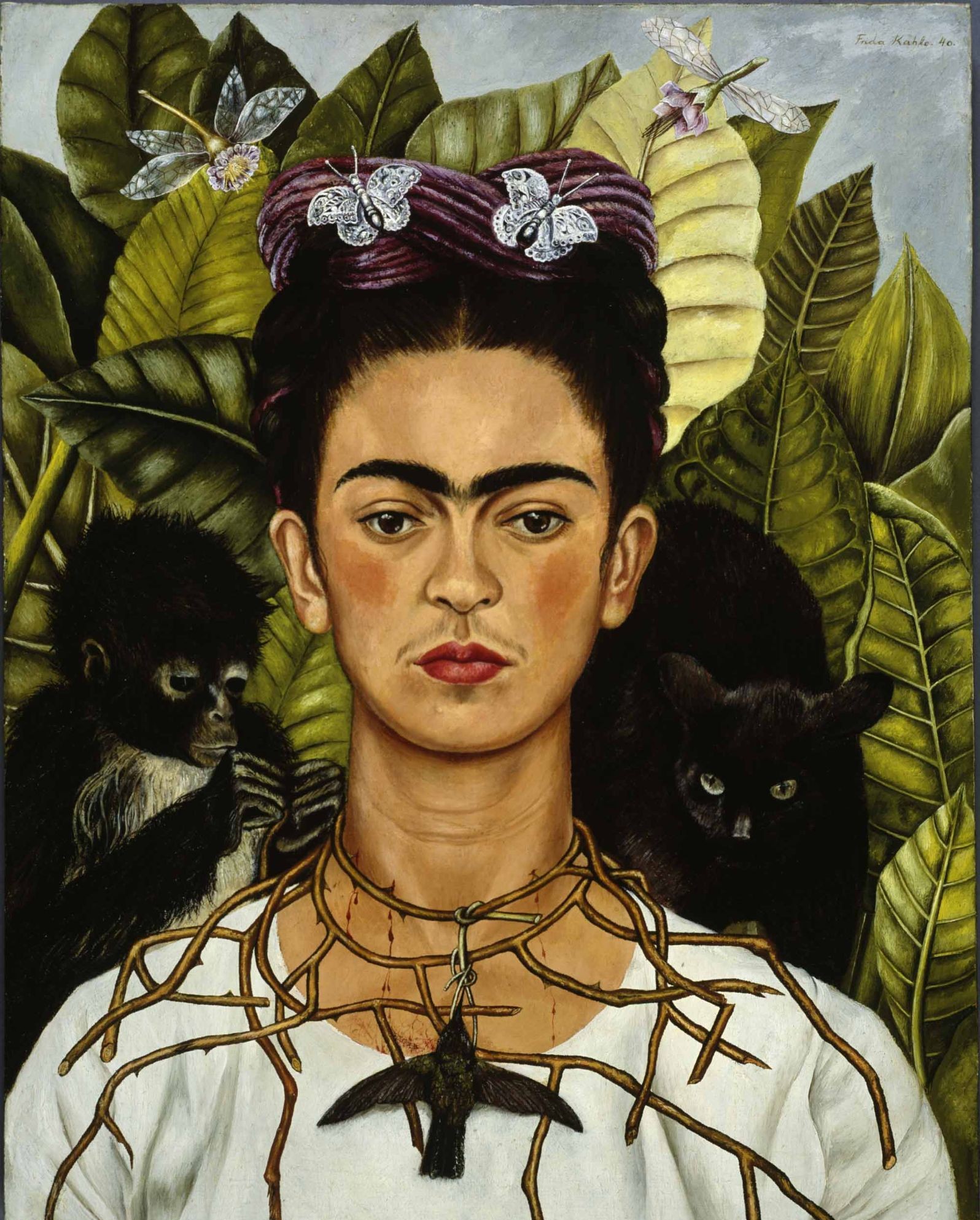 CJAVEI
La muse
CERNELI
VOLI
ORELE
SMURSIEL
BARBUÇ
BOCJE
CUEL
ZÛC ON LINE
https://learningapps.org/view30899997
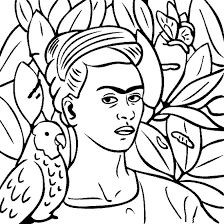 ANDY WARHOL (1928-197)
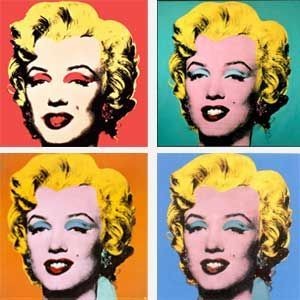 VERT
ROS
ZÂL
CELEST
NARANÇON
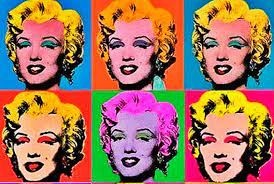 VIOLE
COLÔR DI  ROSE
FUCSIE
COLÔR DI ROSE CHE AL TIRE  AL VIOLE
ZÛC ON LINE
https://learningapps.org/view30909938
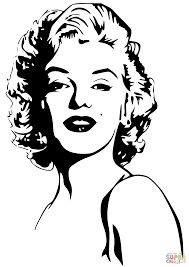 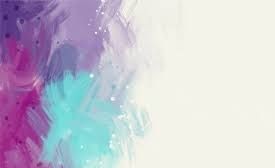 Link Learning Apps
Leonardo da Vinci – peraulis in crôs des parts dal cuarp  https://learningapps.org/view30354890

Caravaggio - cjatâ lis pomis  https://learningapps.org/view30355004

Van Gogh - crucipuzle, peraulis de cjamare  https://learningapps.org/view30355023
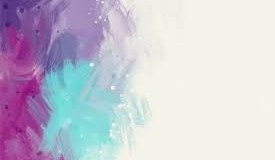 Frida Kahlo - memory parts de muse e bestiis  https://learningapps.org/view30899997

Andy Warhol - corse dai cjavai dai colôrs  https://learningapps.org/view30909938